PRIMORSKI ZAVIČAJ
Provjera
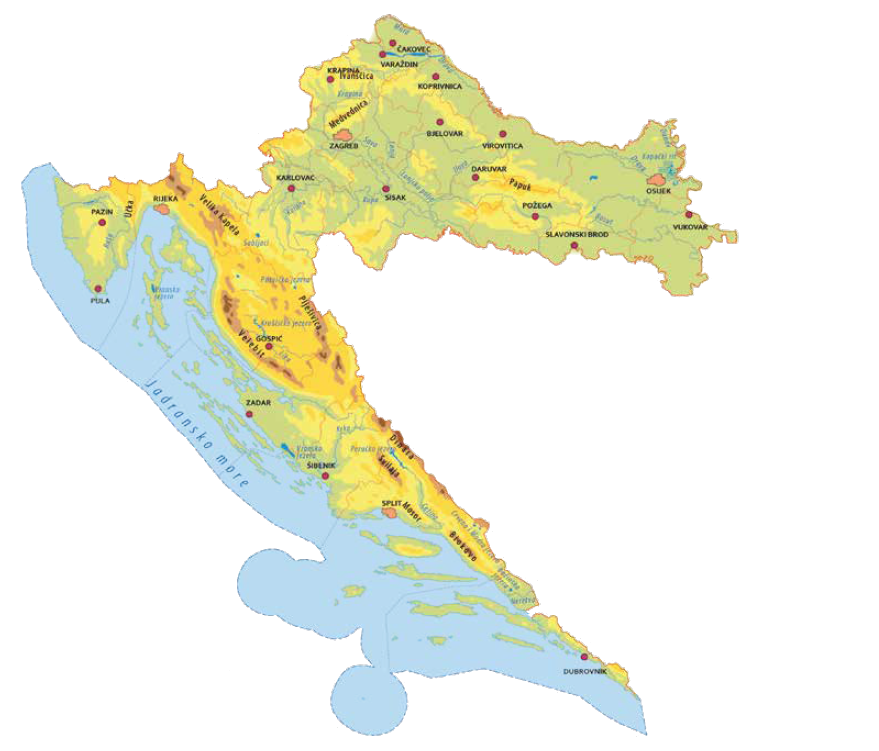 Sanda Rajn, OŠ V. OŠ Varaždin, Varaždin
Gdje se nalazi primorski zavičaj?
Zašto se tako zove?
Koji je najveći grad primorskog zavičaja?
Kakva je klima?
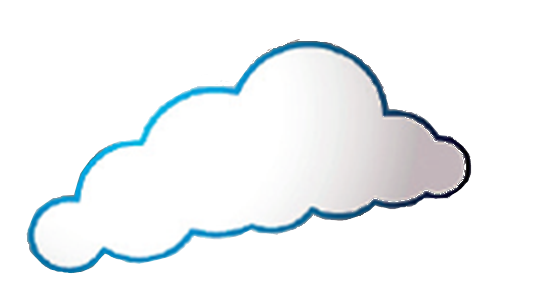 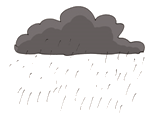 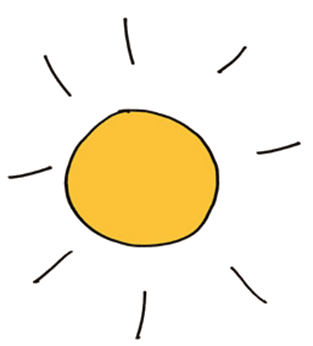 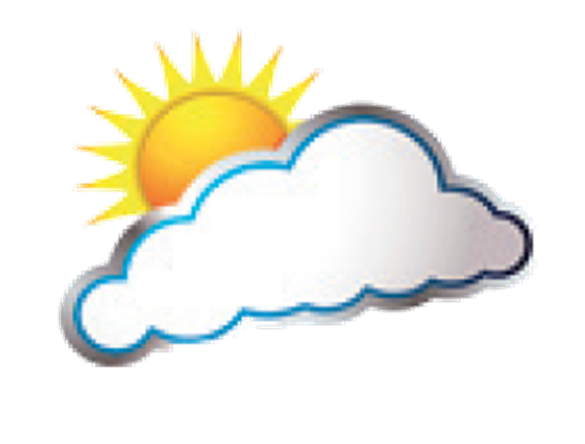 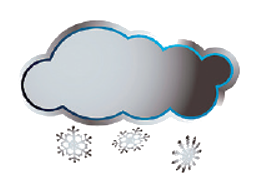 Osim povrtnih kultura ljudi uzgajaju:
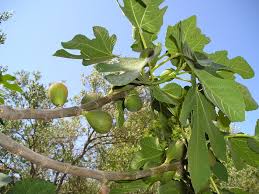 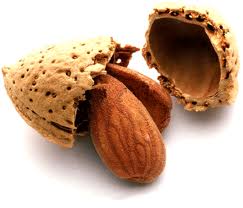 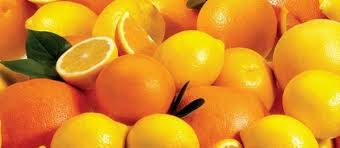 Koji vjetrovi pušu tijekom cijele godine?
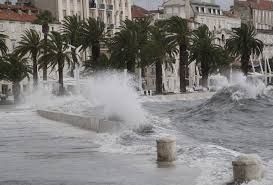